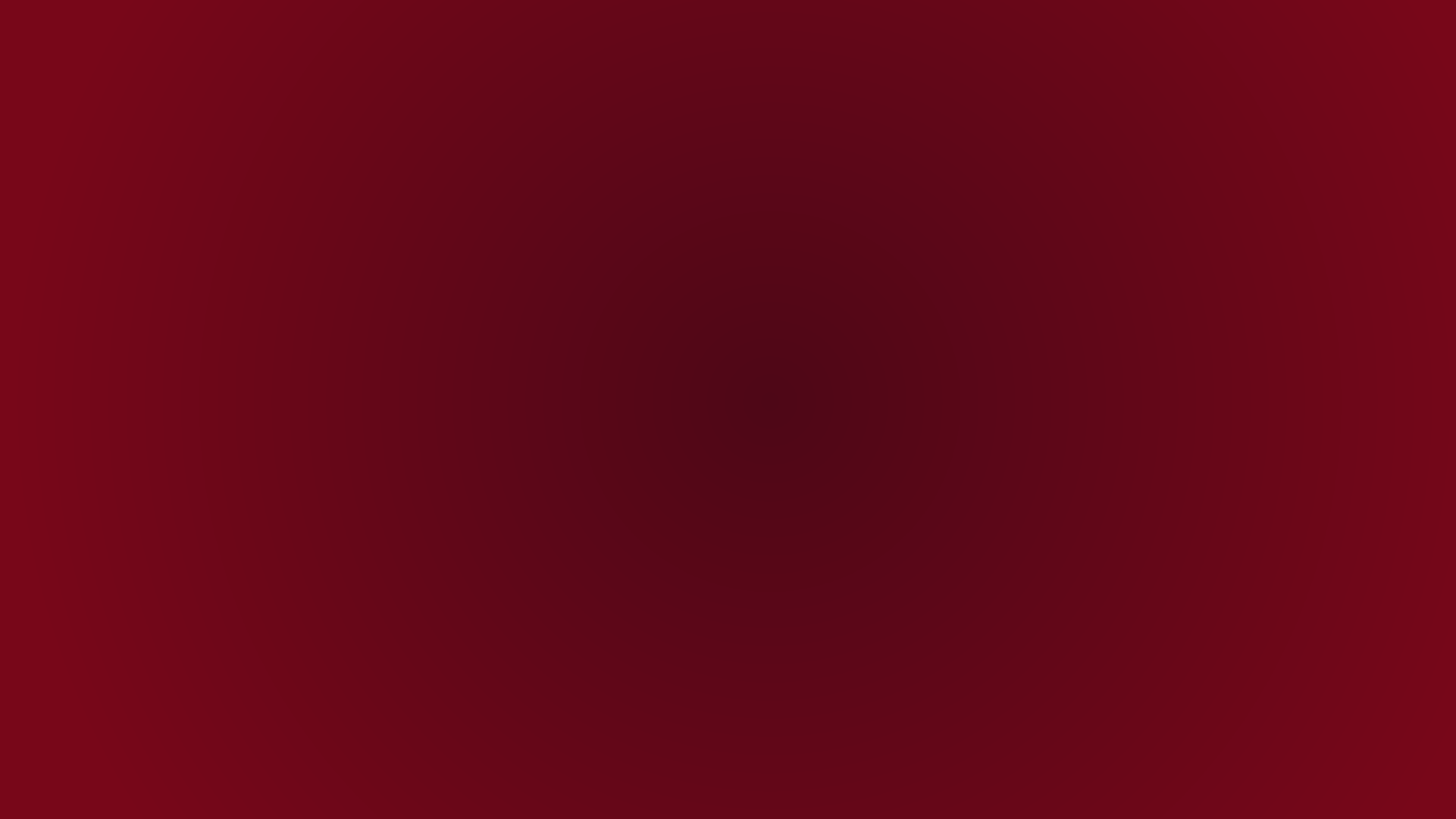 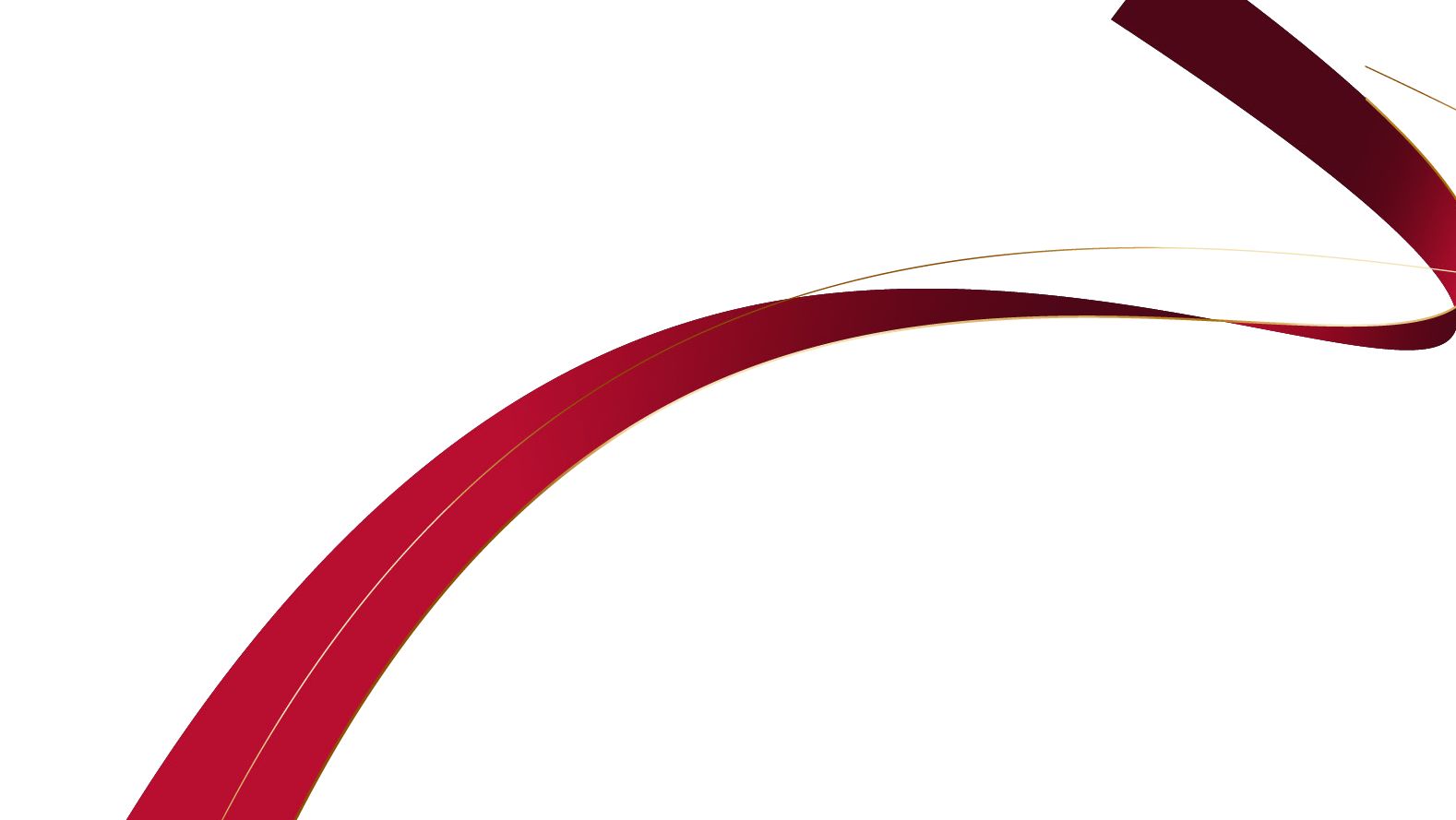 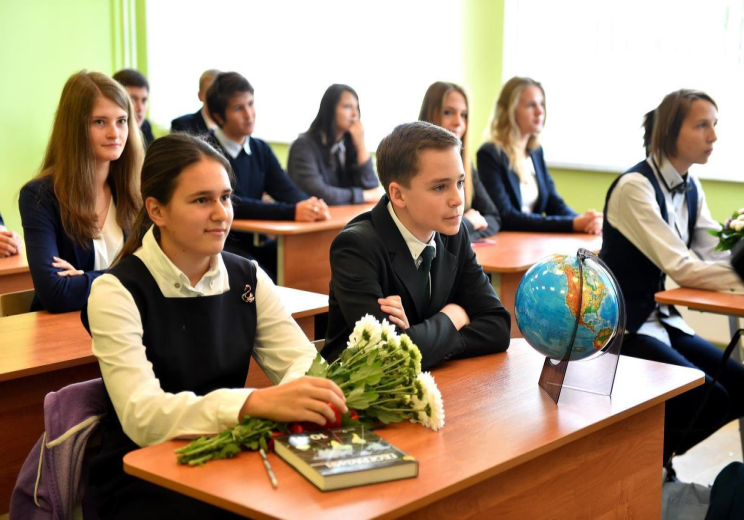 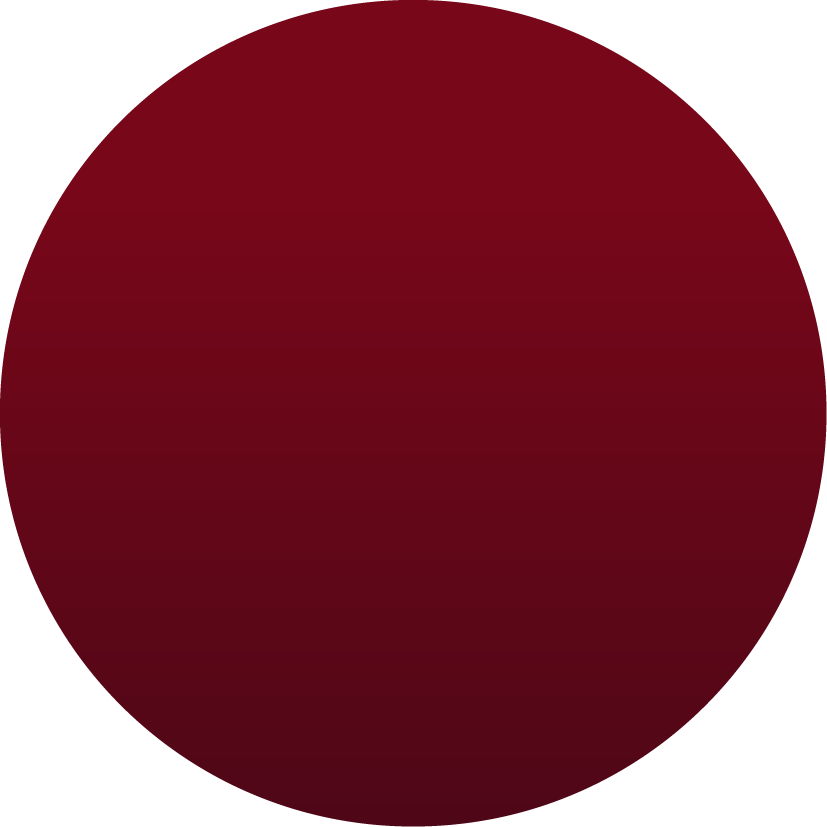 «О системе оценивания в соответствии с ФГОС и ФООП общего   образования»
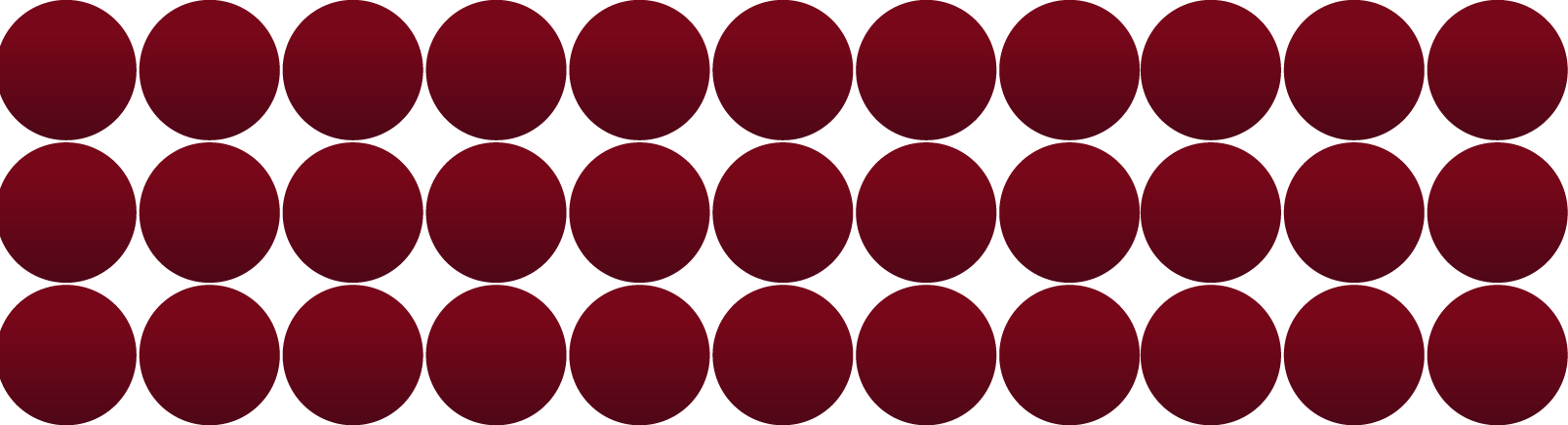 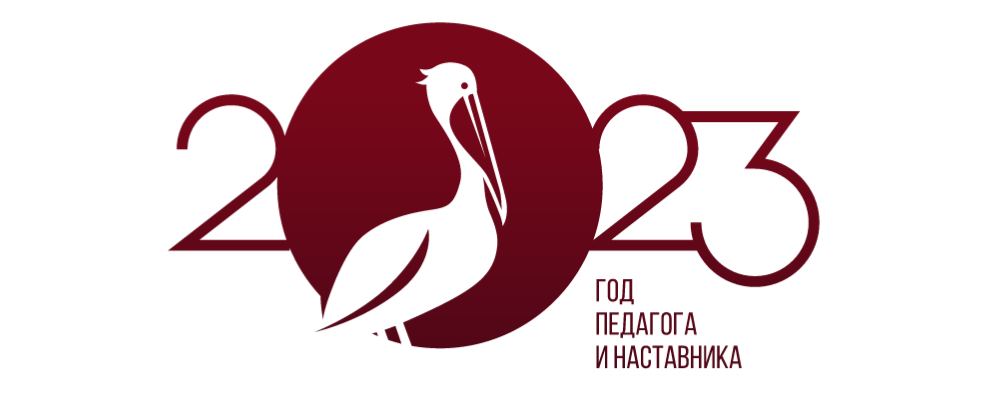 «Жить - значит оценивать»Фридрих Ницше
План семинара
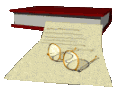 1. Нормативное поле;      
 2. Основные понятия; 
3.Системно-деятельностный, уровневый и комплексный подходы к оценке образовательных достижений; 
4. Внутренняя и внешняя оценка; 
5. Формы оценки по ФГОС;
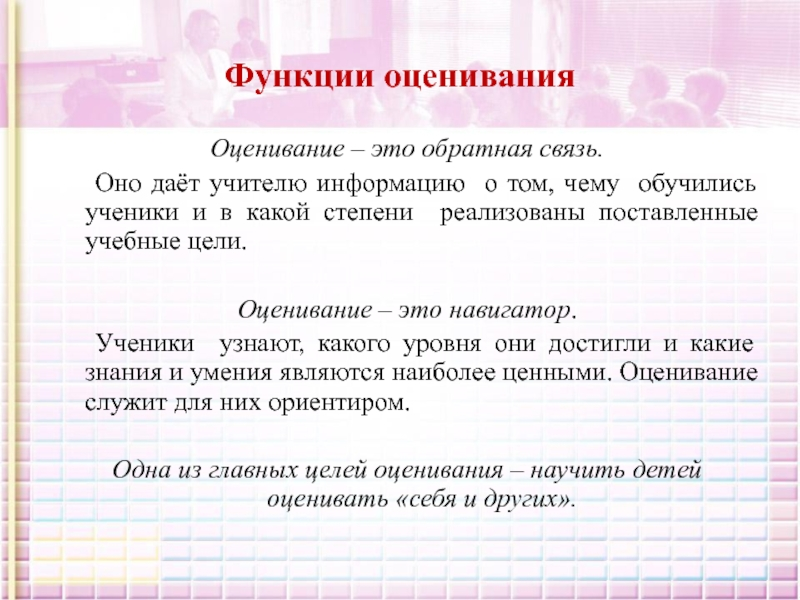 Обновленные ФГОС
В обновлённых ФГОС сформулированы максимально конкретные требования к предметам всей школьной программы соответствующего уровня, позволяющие ответить на вопросы: 
что конкретно школьник будет знать, чем овладеет и что освоит.
Обновленные ФГОС формулируют требования к результатам обучения с учетом:
усиления акцента на применение знаний и конкретных умений;
требования формулируются с учетом результатов
проводимых на федеральном уровне процедур оценки
качества образования (всероссийских проверочных работ, национальных исследований качества образования, международных сравнительных исследований);
усиливают акценты на изучение явлений и процессов
современной России и мира в целом, современного
состояния науки
З группы результатов: метапредметные, предметные и личностные
Результаты «усилены»:
 личностные (было 10 формулировок, стало 30 – по всем направлениям воспитательной деятельности) метапредметные (было 16 формулировок, стало 33). Появилось 3 блока метапредметных результатов: -логика -исследование -работа с информацией предметные иначе сформулированы, в отглагольных формах. 
Было: приобретение (навыков), формирование (компетенций)
 Стало: научить применять, характеризовать и т.п.
система оценки достижения планируемых результатов освоения программы,в том числе адаптированной должна:
отражать содержание и критерии оценки, формы представления результатов оценочной деятельности;
 обеспечивать комплексный подход к оценке результатов освоения программы, позволяющий осуществлять оценку предметных и метапредметных результатов; 
 предусматривать оценку и учет результатов использования разнообразных методов и форм обучения, взаимно дополняющих друг друга, в том числе проектов, практических, исследовательских, творческих работ, самоанализа и самооценки, взаимооценки, наблюдения, испытаний (тестов) и д
Нормативное поле
ФГОС  начального общего образования (приказ Минпросвещения РФ № 286 от 31.05.2021); 
ФГОС  основного общего образования (приказ Минпросвещения РФ № 287 от 31.05.2021);
 ФГОС среднего общего образования (приказ Минпросвещения РФ № 732 от 12.08.2022);
 Федеральная образовательная программа  начального общего образования (приказ Минпросвещения РФ № 992 от 16.11.2022) 
Федеральная образовательная программа основного общего образования (приказ Минпросвещения РФ № 993 от 16.11.2022);
 Федеральная образовательная программа среднего общего образования (приказ Минпросвещения РФ № 1014 от 23.11.2022);
Локальная документация ОО.
Требования к результатам реализации ОП сформулированы в категориях системнодеятельностного подхода
Ориентация на формирование системы ценности и мотивов
Три группы УУД: познавательные, коммуникативные и регулятивные действия
Конкретизация и систематизация предметных результатов
Основные понятия в оценивании
системно-деятельностный, уровневый и критериальный подход в оценивании; 
 внутренняя и внешняя оценка; 
 стартовая диагностика; 
 текущая оценка; 
 тематическая оценка; 
 внутренний мониторинг; 
 текущий контроль успеваемости; 
 промежуточная аттестация.
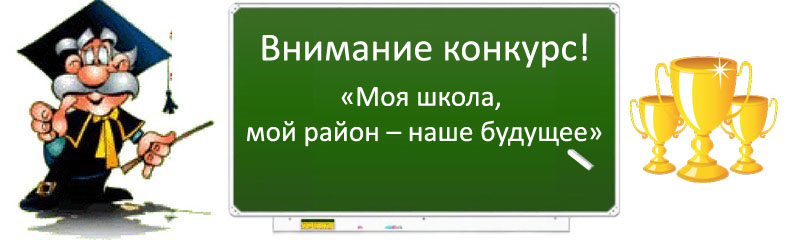 Основные требования к оцениванию по ФГОС
Основой для разработки системы оценки качества являются планируемые результаты.
 Оценка носит комплексный характер (оцениваются личностные, метапредметные и предметные результаты). 
 Для оценки динамики индивидуальных образовательных достижений и итоговой оценки используется комплекс согласованных между собой процедур (стартовой, текущей, тематической, промежуточной).
Основные требования к оцениванию по ФГОС
Используются разнообразные формы и методы оценки, взаимно дополняющие друг друга (стандартизированные и нестандартизированные методы, устные и письменные работы, проекты, практические работы, индивидуальные и групповые, само- и взаимооценка, наблюдения и др.)
Процедуры внутренней и внешней оценки (ФОП ООО и ФОП СОО)ООП  п 18.4,  18.5
Внутренняя  оценка включает:
Внешняя оценка включает:
Уровневый подход в оценивании, ФОП ООО / СОО, пп.18.8, 18.9
18.8. Уровневый подход служит важнейшей основой для организации индивидуальной  работы с обучающимися. Он реализуется как по отношению к содержанию оценки, так и к представлению и интерпретации результатов измерений.
18.9. Уровневый подход реализуется за счёт фиксации различных уровней достижения обучающимися планируемых результатов базового уровня и уровней выше и ниже базового.
Уровневый подход в оценивании, ФОП ООО / СОО, пп.18.8, 18.9
Достижение базового уровня свидетельствует о способности обучающихся решать типовые учебные задачи,  целенаправленно отрабатываемые со всеми обучающимися в ходе учебного процесса. 
Овладение базовым уровнем является границей, отделяющей знание от незнания, выступает достаточным для продолжения обучения и усвоения последующего учебного материала.
Комплексный подход в оценивании, ФОП ООО/ СОО п.18.10
18.10. Комплексный подход к оценке образовательных достижений реализуется через: 
● оценку предметных и метапредметных результатов; 
● использование комплекса оценочных процедур как основы для оценки динамики индивидуальных образовательных достижений обучающихся и для итоговой оценки; использование контекстной информации (об особенностях обучающихся, условиях и процессе обучения и другое) для интерпретации полученных результатов в целях управления качеством образования; 
● использование разнообразных методов и форм оценки, взаимно дополняющих друг друга: стандартизированных устных и письменных работ, проектов, практических (в том числе исследовательских) и творческих работ; ● использование форм работы, обеспечивающих возможность включения обучающихся в самостоятельную оценочную деятельность (самоанализ, самооценка, взаимооценка); 
● использование мониторинга динамических показателей освоения умений и знаний, в том числе формируемых с использованием информационнокоммуникационных   (цифровых) технологий
Стартовая диагностика, ФОП ООО / СОО
18.27. Стартовая диагностика проводится администрацией образовательной организации с целью оценки готовности к обучению на уровне основного / среднего общего образования. 
18.27.1. Стартовая диагностика проводится в начале 5 (10) класса и выступает как основа (точка отсчёта) для оценки динамики образовательных достижений обучающихся. 
18.27.2. Объектом оценки являются:  структура мотивации, сформированность учебной деятельности, владение универсальными и специфическими для основных учебных предметов познавательными средствами, в том числе: средствами работы с информацией, знаково-символическими средствами, логическими операциями. 
18.27.3. Стартовая диагностика проводится педагогическими работниками с целью оценки готовности к изучению отдельных предметов. Результаты стартовой диагностики являются основанием для корректировки учебных программ и индивидуализации учебного процесса.
Текущая оценка, ФОП ООО/ СОО
18.28. Текущая оценка представляет собой процедуру оценки индивидуального продвижения обучающегося в освоении программы учебного предмета. 
18.28.1. Текущая оценка может быть формирующей (поддерживающей и направляющей усилия обучающегося, включающей его в самостоятельную оценочную деятельность), и диагностической, способствующей выявлению и осознанию педагогическим работником и обучающимся существующих проблем в обучении.
 18.28.2. Объектом текущей оценки являются тематические планируемые результаты, этапы освоения которых зафиксированы в тематическом планировании по учебному предмету. 
18.28.3. В текущей оценке используется различные формы и методы проверки (устные и письменные опросы, практические работы, творческие работы, индивидуальные и групповые формы, само- и взаимооценка, рефлексия, листы продвижения и другие) с учётом особенностей учебного предмета. 
18.28.4. Результаты текущей оценки являются основой для индивидуализации учебного процесса.
Тематическая оценка, ФОП ООО/ СОО
18.29. Тематическая оценка представляет собой процедуру оценки уровня достижения тематических планируемых результатов по учебному предмету.
Внутренний мониторинг, ФОП ООО/ СОО
18.30. Внутренний мониторинг представляет собой следующие процедуры: 
● стартовая диагностика; 
● оценка уровня достижения предметных и метапредметных результатов;
 ● оценка уровня функциональной грамотности; 
● оценка уровня профессионального мастерства педагогического работника, осуществляемого на основе выполнения обучающимися проверочных работ, анализа посещенных уроков, анализа качества учебных заданий, предлагаемых педагогическим работником обучающимся.
Внутренний мониторинг, ФОП ООО/ СОО
18.30. Содержание и периодичность внутреннего мониторинга устанавливается решением педагогического совета образовательной организации. Результаты внутреннего мониторинга являются основанием подготовки рекомендаций для текущей коррекции учебного процесса и его индивидуализации и (или) для повышения квалификации педагогического работника.
Внутренний мониторинг, ФОП ООО/ СОО
18.14. Результаты, полученные в ходе как внешних, так и внутренних мониторингов, допускается использовать только в виде агрегированных (усредненных, анонимных) данных.
Формы оценки, ФОП ООО / СОО, п.18.19
● для проверки читательской грамотности — письменная работа на межпредметной основе; 
● для проверки цифровой грамотности — практическая работа в сочетании с письменной (компьютеризованной) частью; 
● для проверки сформированности регулятивных, коммуникативных и познавательных универсальных учебных действий — экспертная оценка процесса и результатов выполнения групповых и (или) индивидуальных учебных исследований и проектов. Каждый из перечисленных видов диагностики проводится с периодичностью не менее чем один раз в два года.
Проектная и исследовательская  деятельность и формулировки  ФОП (на примере ООО)
18.20. 4. Проект оценивается по следующим критериям:
 ● сформированность познавательных УУД: способность к самостоятельному приобретению знаний и решению проблем, проявляющаяся в умении поставить проблему и выбрать адекватные способы её решения, включая поиск и обработку информации, формулировку выводов и (или) обоснование и реализацию принятого решения, обоснование и создание модели, прогноза, макета, объекта, творческого решения и других; 
● сформированность предметных знаний и способов действий: умение раскрыть содержание работы, грамотно и обоснованно в соответствии с рассматриваемой проблемой или темой использовать имеющиеся знания и и способы действий;
Проектная и исследовательская  деятельность и формулировки  ФОП (на примере ООО)
18.20. 4. Проект оценивается по следующим критериям:
 сформированность регулятивных УУД: умение самостоятельно планировать и управлять своей познавательной деятельностью во времени; использовать ресурсные возможности для достижения целей; осуществлять выбор конструктивных стратегий в трудных ситуациях;
 ● сформированность коммуникативных УУД: умение ясно изложить и оформить выполненную работу, представить её результаты, аргументированно ответить на вопросы.
Оценка метапредметных результатов, ФОП ООО / СОО
18.15. Оценка метапредметных результатов представляет собой оценку достижения планируемых результатов освоения ФОП СОО, которые отражают совокупность познавательных, коммуникативных и регулятивных универсальных учебных действий, а также систему междисциплинарных (межпредметных) понятий.
 18.16. Формирование метапредметных результатов обеспечивается комплексом освоения программ учебных предметов и внеурочной деятельности.
 18.17. Основным объектом оценки метапредметных результатов: 
● освоение обучающимися межпредметных понятий и универсальных учебных действий (регулятивных, познавательных, коммуникативных); 
● способность использования универсальных учебных действий в  познавательной и социальной практике, готовность к самостоятельному планированию и осуществлению учебной деятельности, организации учебного сотрудничества с педагогическими работниками и сверстниками, к участию в построении индивидуальной образовательной траектории;
 ● овладение навыками учебно-исследовательской, проектной и социальной деятельности.
Оценка метапредметных результатов, ФОП ООО / СОО
18.18. Оценка достижения метапредметных результатов осуществляется администрацией образовательной организации в ходе внутреннего мониторинга. Содержание и периодичность внутреннего мониторинга устанавливается решением педагогического совета образовательной организации.
 Инструментарий строится на межпредметной основе и может включать диагностические материалы по оценке читательской и цифровой грамотности, сформированности регулятивных, коммуникативных и познавательных универсальных учебных действий.
Оценка предметных результатов, ФОП ООО / СОО
18.21. Предметные результаты освоения ФОП ООО/СОО с учетом специфики содержания предметных областей, включающих конкретные учебные предметы, ориентированы на применение знаний, умений и навыков обучающимися в учебных ситуациях и реальных жизненных условиях, а также на успешное обучение. 
18.22. Оценка предметных результатов представляет собой оценку достижения обучающимися планируемых результатов по отдельным учебным предметам. 
18.23. Основным предметом оценки является способность к решению учебно-познавательных и учебно-практических задач, основанных на изучаемом учебном материале, с использованием способов действий, релевантных содержанию учебных предметов, в том числе метапредметных (познавательных, регулятивных, коммуникативных) действий, а также компетентностей, релевантных соответствующим направлениям функциональной грамотности. 
18.24. Для оценки предметных результатов используются критерии: знание и понимание, применение, функциональность.
Критерии: знание и понимание, применение, функциональность для оценки предметных результатов, ФОП ООО / СОО
18.24.1. Обобщённый критерий «знание и понимание» включает знание и понимание роли изучаемой области знания и (или) вида деятельности в различных контекстах, знание и понимание терминологии, понятий и идей, а также процедурных знаний или алгоритмов.
 18.24.2. Обобщённый критерий «применение» включает:
 ● использование изучаемого материала при решении учебных задач, различающихся сложностью предметного содержания, сочетанием универсальных познавательных действий и операций, степенью проработанности в учебном процессе; 
● использование специфических для предмета способов действий и видов деятельности по получению нового знания, его интерпретации, применению и преобразованию при решении учебных задач (проблем), в том числе в ходе поисковой деятельности, учебно-исследовательской и учебно-проектной деятельности.
Критерии: знание и понимание, применение, функциональность для оценки предметных результатов, ФОП ООО / СОО
18.24.3. Обобщённый критерий «функциональность» включает осознанное использование приобретённых знаний и способов действий при решении внеучебных проблем, различающихся сложностью предметного содержания, читательских умений, контекста, а также сочетанием когнитивных операций.
Особенности оценки по отдельному учебному предмету, ФОП ООО / СОО
18.26. Особенности оценки по отдельному учебному предмету фиксируются в приложении к ООП ООО/СОО. 
Описание оценки предметных результатов по отдельному учебному предмету включает:
 ● список итоговых планируемых результатов с указанием этапов их формирования и способов оценки (например, текущая (тематическая), устно (письменно), практика);
 ● требования к выставлению отметок за промежуточную аттестацию (при необходимости — с учётом степени значимости отметок за отдельные оценочные процедуры); 
● график контрольных мероприятий.
ПОРТФОЛИО ученика
ВОПРОСЫ!
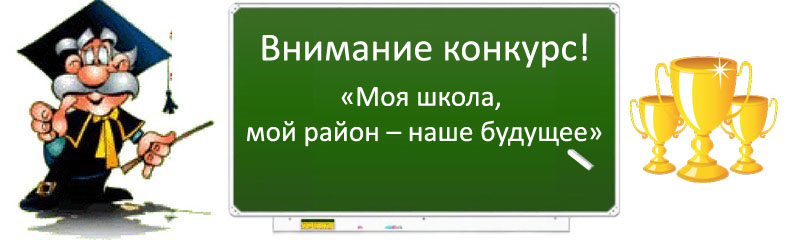 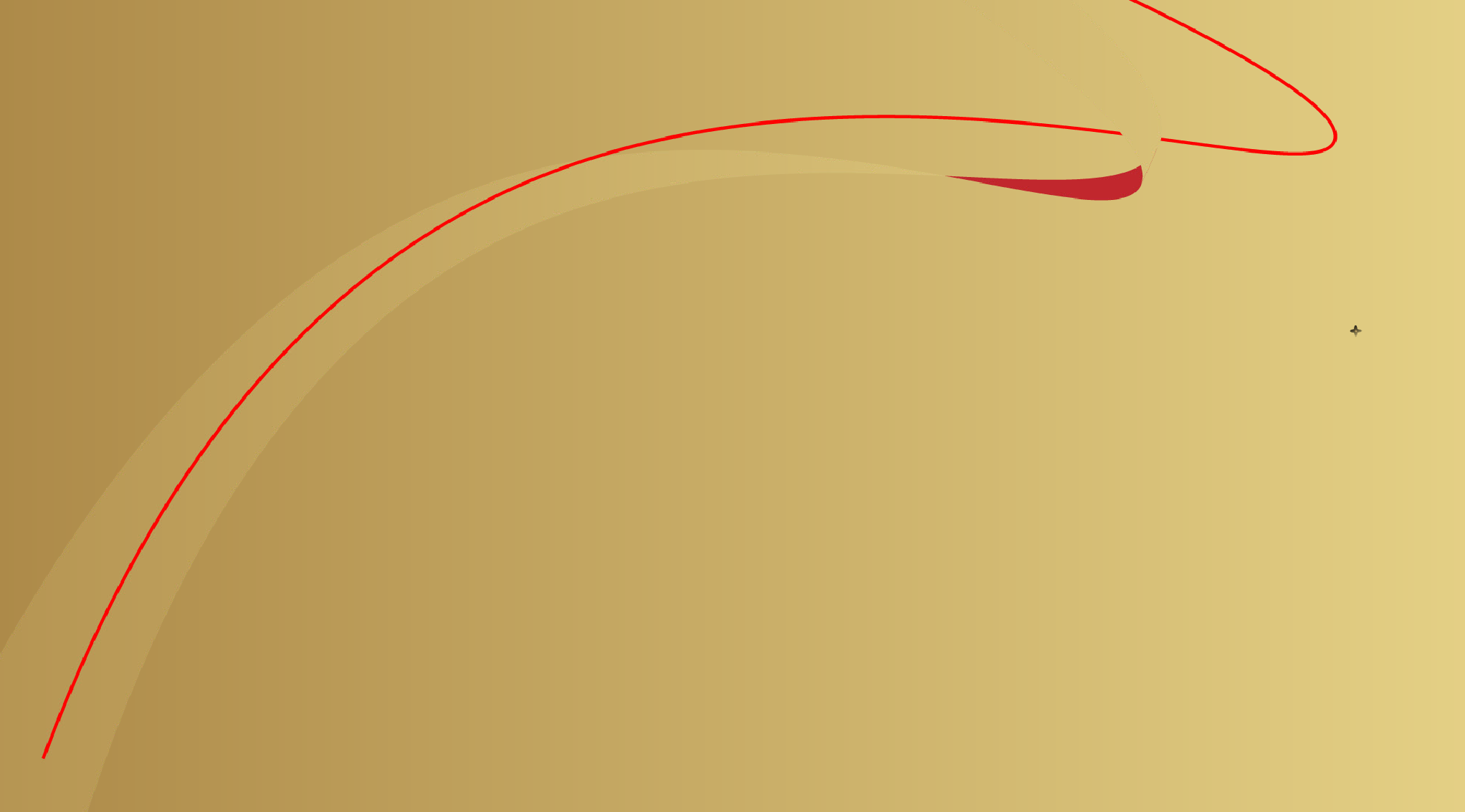 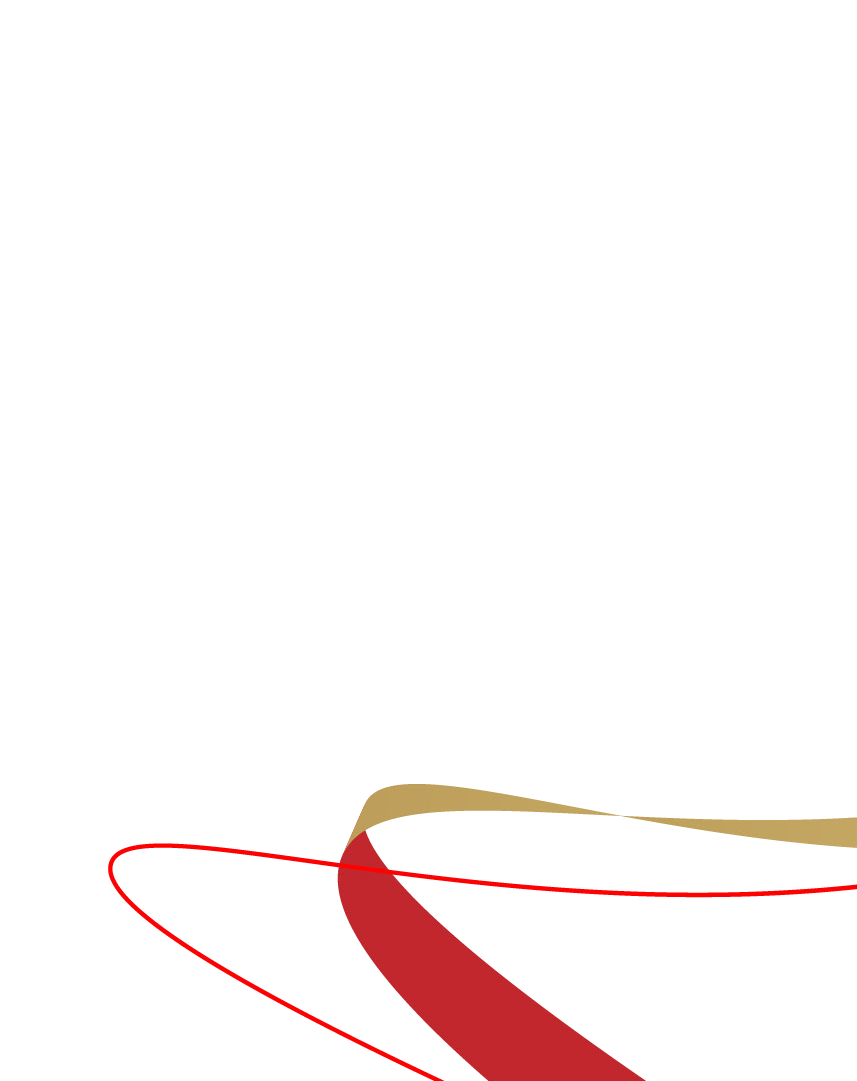 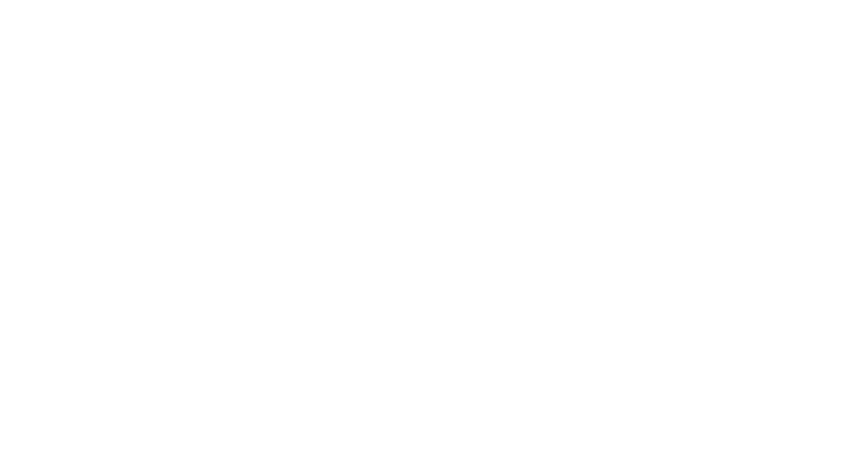 СПАСИБО ЗА ВНИМАНИЕ